Презентация урока русского языка. Развитие речи, 4 класс
Тема: сочинение по картине Василия Андреевича Тропинина «Кружевница»
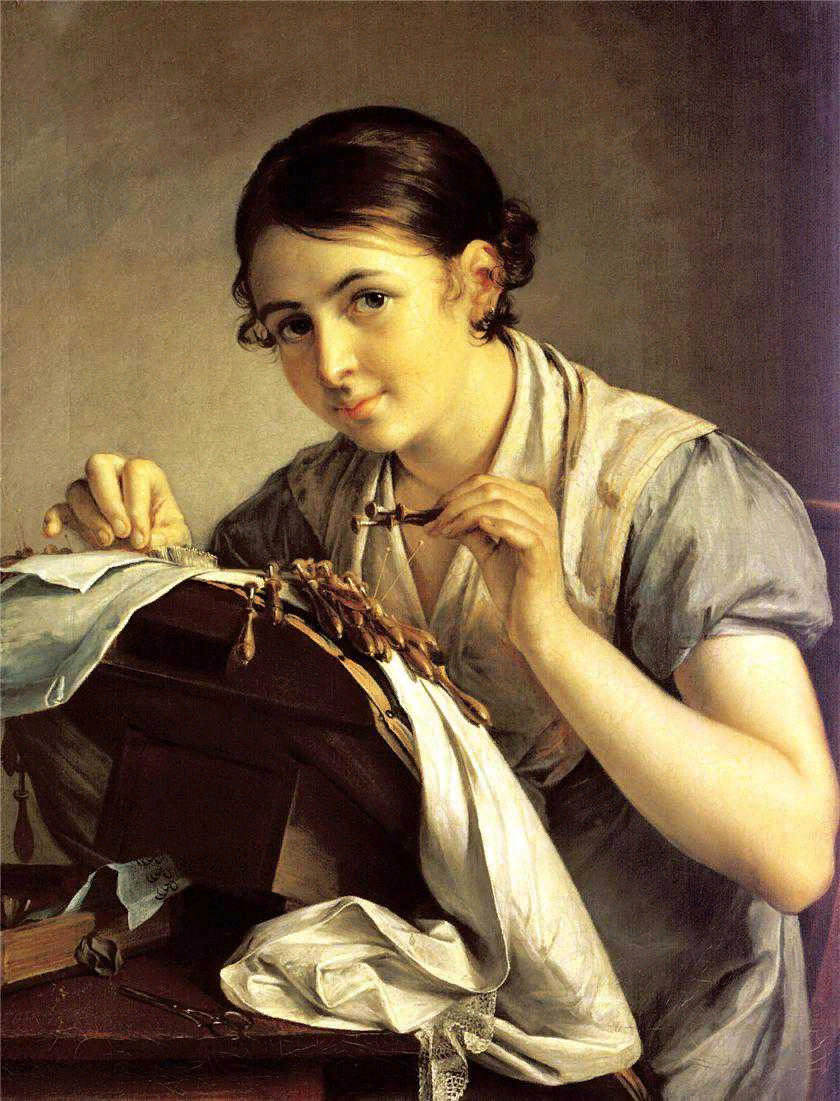 Учитель  начальных классов, высшей категории 
Никитюк Лариса ПетровнаМОУ «Амвросиевская школа №6»Амвросиевского района Донецкой Народной Республики
Цели: продолжать работу по формированию умений обучающихся по написанию сочинения - описания картины; расширять словарный запас обучающихся; воспитывать любовь к живописи, русскому языку; учить проводить самооценку своей творческой деятельности
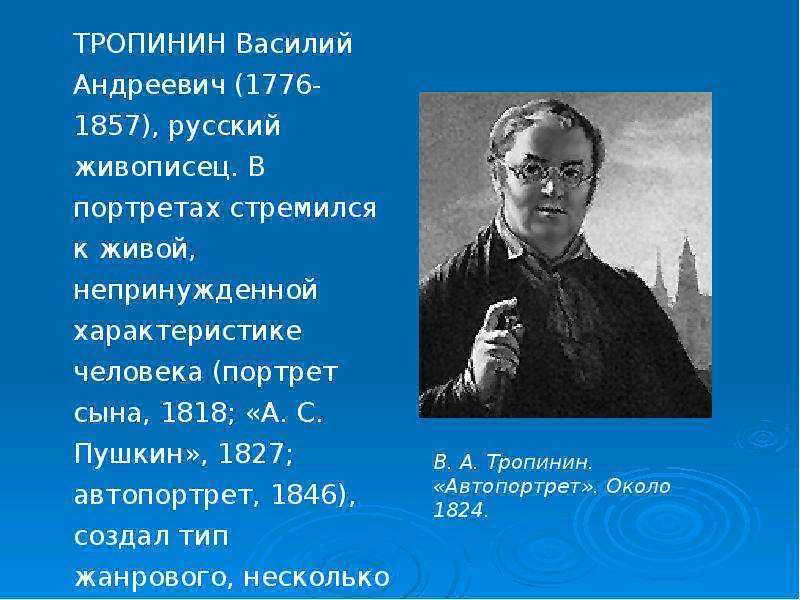 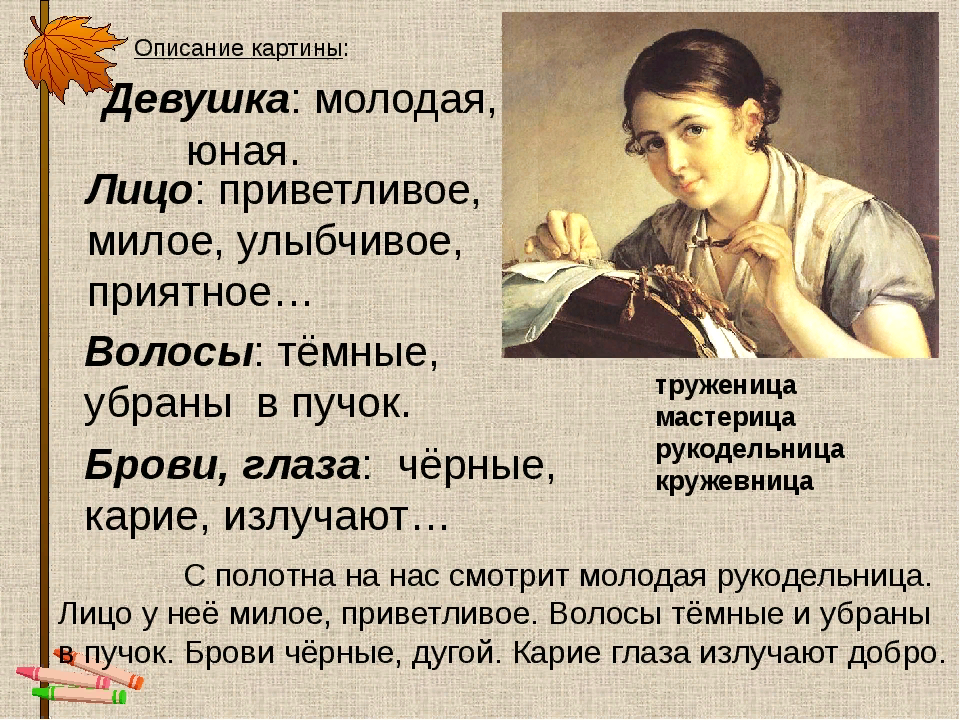 План                                                                                                            1. Творчество В.А.Тропинина
Откуда мы возьмем материал для вступления ( Можно рассказать о самом художнике и его творчестве)
Колорит картины.
(Рабочие материалы)
Описание девушки:  её лицо, взгляд, волосы, светлая одежда, руки, труд мастерицы.

Моё впечатление о картине.
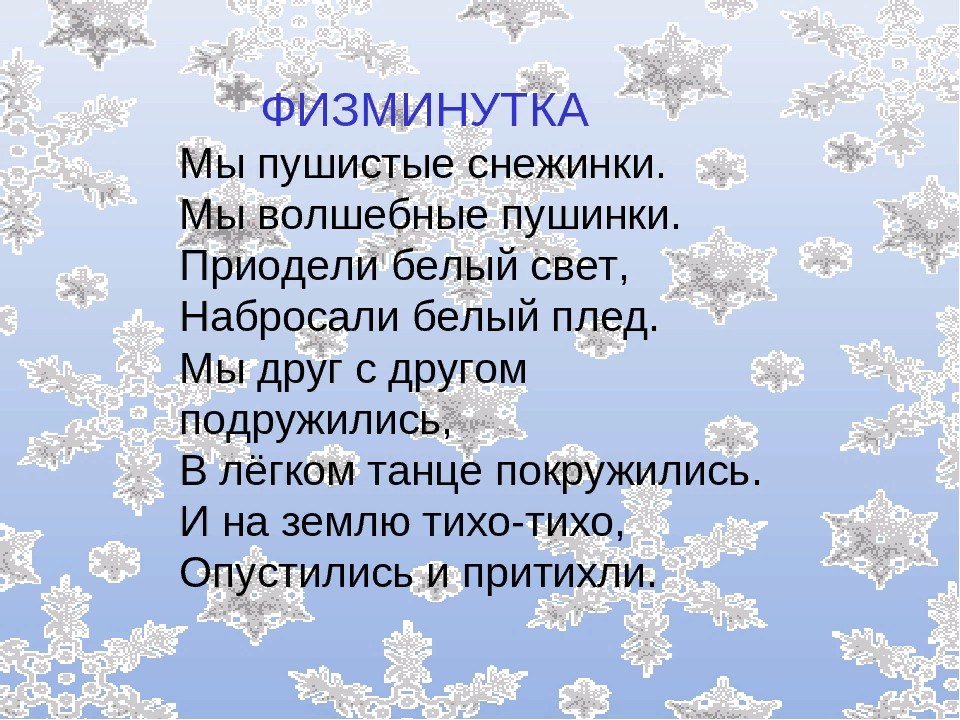 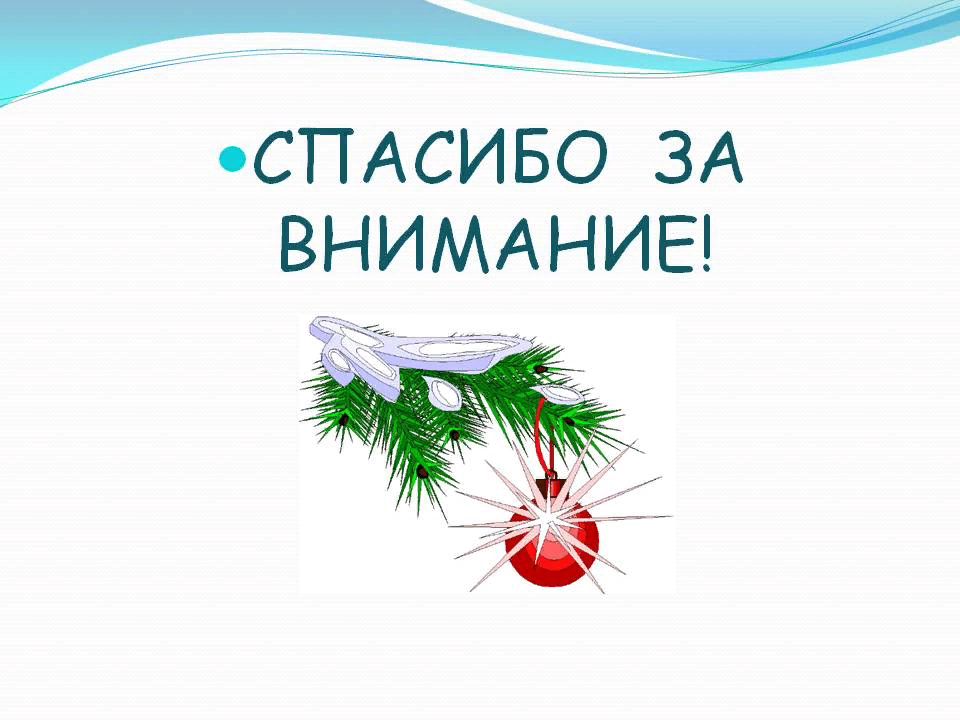